United States Supreme CourtCriminal & Immigration Law Decisions of the 2015-2016 Term
Peter W. Fenton, J.D.Assistant Professor of Criminal JusticeKennesaw State University
Michael B. Shapiro, J.D.Clinical Assistant Professor of Criminal JusticeGeorgia State University
Flying Fickle Finger of Fate AwardWorst Decision of the Term
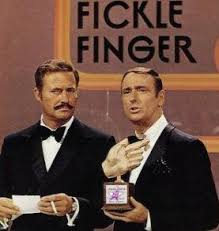 Utah v. StrieffNo. 14–1373, decided June 20, 2016
Fourth Amendment, Search and Seizure, Attenuation
Thomas majority, Sotomayor dissenting, Kagan dissenting 
Surveillance on a residence based on anonymous tip. Many brief visitors seen during a week implies drug dealing. Strieff stopped  after leaving the residence and asked what he was doing at the house. Identification requested  and police dispatcher reported outstanding traffic violation arrest warrant. Strieff arrested, searched and methamphetamine and drug paraphernalia were found.
Held: The evidence is admissible, Brown v. Illinois, 422 U. S. 590. No flagrant police misconduct; valid, pre-existing, untainted arrest warrant attenuated connection between the unconstitutional investigatory stop and evidence seized incident to lawful arrest.
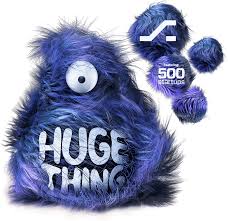 We Predicted these would be “huuuge” decisions
Foster v. Chatman, WardenNo. 14–8349, decided May 23, 2016
Jury Selection, Batson Challenge
Roberts majority, Thomas dissenting
During jury selection of a capital murder case, the State used peremptory challenges to strike all four black prospective jurors qualified to serve on the jury. Foster argued strikes were racially motivated in violation of Batson v. Kentucky, 476 U. S. 79. While on post-conviction review, a Georgia Open Records Act revealed prosecutor’s notes highlighting all black prospective jurors’ names, notes with “N” (for “no”) appearing next to those  names and the questionnaires filled out by five prospective black jurors, on which each juror’s response indicating his or her race had been circled.
Held:  Purposeful discrimination was clearly demonstrated.
Hurst v. FloridaNo. 14-7505, decided January 12, 2016
Death Penalty, Sentencing Procedure
Sotomayor majority, Breyer concurring, Alito dissenting
Under Florida law, the maximum sentence for capital felon is life imprisonment unless an additional evidentiary hearing “results in findings by the court that such person shall be punished by death.”  The jury, by majority vote, renders an “advisory sentence.” Notwithstanding recommendation, the court must independently find and weigh aggravating and mitigating circumstances before entering a sentence of life or death.
Held:  Florida’s scheme violates the Sixth Amendment in light of Ring v. Arizona, 536 U. S. 584. Permitting judge rather than jury to find facts necessary for death sentence is unconstitutional.
Kansas v. CarrNo. 14–449, decided January 20, 2016
Death Penalty, Mitigating Circumstances
Scalia majority, Sotomayor dissenting
Respondents convicted of rape, robbery, kidnaping, and execution-style shooting of five men and women and sentenced to death. The Kansas Supreme Court vacated the death sentences, holding sentencing instructions violated the Eighth Amendment failing “to affirmatively inform the jury that mitigating circumstances need only be proved to the satisfaction of the individual juror in that juror’s sentencing decision and not beyond a reasonable doubt.”
Held:  The Eighth Amendment does not require instruction that mitigating circumstances need not be proved beyond a reasonable doubt.
Lockhart v. United StatesNo. 14–8358, decided March 1, 2016
Sentence Enhancement Based on Prior Conduct
Sotomayor majority, Kagan dissenting
Lockhart pleaded guilty to possessing child pornography in violation of 18 U. S. C. §2252(a)(4). Based on prior state-court conviction for first-degree sexual abuse involving his adult girlfriend, his presentence report concluded that he was subject to the 10-year mandatory minimum sentence enhancement under §2252(b)(2), triggered by prior state convictions for crimes “relating to aggravated sexual abuse, sexual abuse, or abusive sexual conduct involving a minor or ward.”
Held: Natural reading of the text and the “rule of the last antecedent” which states that “a limiting clause or phrase . . . should ordinarily be read as modifying only the noun or phrase that it immediately follows,” clarifies the phrase “involving a minor or ward” modifies only the preceding phrase “abusive sexual conduct,” and thus Lockhart was properly sentenced.
Luis v. United StatesNo. 14-419, decided March 30, 2016
Pre-Trial Freezing of Assets, Sixth Amendment
Breyer majority, Thomas concurring, Kennedy dissenting, Kagan dissenting
Under federal law a court may freeze assets pre-trial including (1) property “obtained as a result of ” the crime, (2) property “traceable” to the crime, and (3), as relevant here, other “property of equivalent value.”  Petitioner had approximately $2 million that the government froze for payment of restitution and penalties. The District Court recognized that this might prevent Luis from obtaining counsel of her choice but held that the Sixth Amendment did not give her the right to use her own untainted funds for that purpose.
Held: The pretrial restraint of legitimate, untainted assets needed to retain counsel of choice violates the Sixth Amendment.
Montgomery v. LouisianaNo. 14–280, decided January 25, 2016
Juveniles, Life Without Parole
Kennedy majority, Scalia dissenting
Montgomery was 17 years old when he killed a deputy sheriff and was found “guilty without capital punishment,” carrying an automatic sentence of life without parole. Nearly 50 years later the Supreme Court decided that mandatory life without parole for juvenile homicide offenders violates the Eighth Amendment’s prohibition on “ ‘cruel and unusual punishments.’ ” Miller v. Alabama, 567 U. S. ___ (2012). Montgomery argued that Miller rendered his mandatory life-without-parole sentence illegal.
Held: Miller’s prohibition on mandatory life without parole for juveniles announced a new substantive rule that is retroactive.
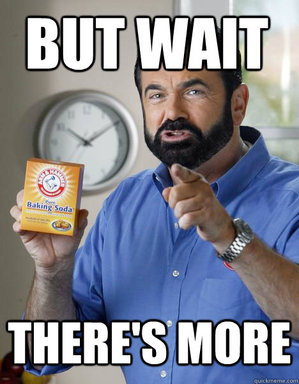 Birchfield v. North DakotaNo. 14–1468, decided June 23, 2016
Fourth Amendment, Warrantless Blood Tests for DUI
Alito majority, Sotomayor concurring and dissenting, Thomas concurring and dissenting
North Dakota makes it a crime to refuse to undergo testing for impaired driving.  Birchfield refused to let his blood be drawn and was charged with a misdemeanor violation of the refusal statute.
Held:  The Fourth Amendment permits warrantless breath tests incident to arrests for drunk driving but not warrantless blood tests.  The refused search cannot be justified as a search incident to arrest or on the basis of implied consent.
Lynch v. ArizonaNo. 15–8366, decided May 31, 2016
Death Penalty, Life Without Parole Jury Instruction
Per curiam, Thomas dissenting
Under Simmons v. South Carolina, 512 U. S. 154 (1994) “where a capital defendant’s future dangerousness is at issue, and the only sentencing alternative to death available to the jury is life imprisonment without possibility of parole,” the Due Process Clause “entitles the defendant ‘to inform the jury of [his] parole ineligibility, either by a jury instruction or in arguments by counsel.’ ” The State put Lynch’s future dangerousness at issue during his capital sentencing proceeding.
Held: Lynch had a right to inform the jury of his parole ineligibility.
Nichols v. United StatesNo. No. 15–5238, decided April 4, 2016
Sex Offender Registration
Alito unanimous
The Sex Offender Registration and Notification Act (SORNA) makes it a crime to “knowingly fai[l] to register or update a registration,” 18 U.S.C. §2250(a)(3), and requires that offenders who move to a different State inform at least one jurisdiction with in 3 business days.  Nichols, a registered sex offender moved from Kansas to the Philippines without updating his registration, was arrested, escorted to the United States, and charged with violating SORNA. 
Held: SORNA did not require Nichols to update his registration in Kansas once he moved to the Philippines. Nor was he required to appear in the Philippines, which is not a SORNA “jurisdiction.”
Voisine, et al. v. United StatesNo. 14–10154, decided June 27, 2016
Federal Firearms Prohibitions, Misdemeanor Crimes of Domestic Violence
Kagan majority, Thomas dissenting
Congress extended the federal prohibition on firearms possession by convicted felons to persons convicted of a “misdemeanor crime of domestic violence,” 18 U. S. C. §922(g)(9).  Voisine pleaded guilty to assaulting his girlfriend under Maine law making it a misdemeanor to “intentionally, knowingly or recklessly cause[ ] bodily injury” to another. A later investigation for another crime revealed he owned a rifle.Held: A reckless domestic assault qualifies as a “misdemeanor crime of domestic violence” under §922(g)(9).
Williams v. PennsylvaniaNo. 15–5040, decided June 9, 2016
Due Process, Recusal, Former Prosecutor as Judge
Kennedy majority, Thomas dissenting
Williams was convicted of murder and sentenced to death, then-district attorney of Philadelphia, Ronald Castille, approving the trial prosecutor’s request to seek the death penalty.  On post conviction relief he argued the prosecutor obtained false testimony from his codefendant and suppressed material, exculpatory evidence in violation of Brady v. Maryland, 373 U. S. 83.  His execution was stayed and a new sentencing hearing ordered, but the Pennsylvania Supreme Court, whose chief justice was former District Attorney Castille, vacated the stay reinstating the death sentence. Two weeks later, Chief Justice Castille retired from the bench.
Held:  Chief Justice Castille’s denial of the recusal motion and his subsequent judicial participation violated the Due Process Clause of the Fourteenth Amendment.
Honorable Mention 1
Mathis v. United States
No. 15-6092, decided June 23, 2016
Armed Career Criminal Act
Kagan majority, Kennedy concurring, Thomas concurring, Breyer dissenting, Alito dissenting
Held: Because the elements of Iowa’s burglary law are broader than those of generic burglary, Mathis’s prior convictions cannot give rise to ACCA’s sentence enhancement.
Honorable Mention 2
United States v. Bryant
No. 15–420, decided June 13, 2016
Sixth Amendment, Use of Prior Uncounseled Convictions
Ginsburg majority, Thomas concurring
Held: Bryant’s uncounseled tribal-court convictions occurred in proceedings that complied with Indian Civil Rights Act of 1968 and were valid when entered, thus use of those convictions as predicate offenses in a §117(a) prosecution does not violate the Constitution.
Next Year’s Big Cases?
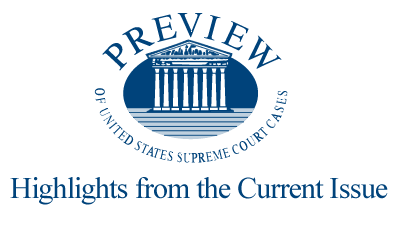 2016-2017 Term Cases to Watch
Bravo-Fernandez v. United States
Docket No. 15-537
Under Ashe v. Swenson and Yeager v. United States, can a vacated, unconstitutional conviction cancel out the preclusive effect of an acquittal under the collateral estoppel prong of the Double Jeopardy Clause?
Buck v. Davis (formerly Buck v. Stephens)
Docket No. 15-8049
Was trial counsel was constitutionally ineffective for knowingly presenting an 'expert' who testified that Mr. Buck was more likely to be dangerous in the future because he is Black (sic), where future dangerousness was both a prerequisite for a death sentence and the central issue at sentencing?
2016-2017 Term Cases to Watch
Manuel v. City of Joliet
Docket No. 14-9496
Does an individual’s Fourth Amendment right to be free from unreasonable seizure continue beyond legal process so as to allow a malicious prosecution claim based upon the Fourth Amendment?

Moore v. Texas
Docket No. 15-797
Whether it violates the Eighth Amendment and Hall v. Florida, 134 S. Ct. 1986 (2014) and Atkins v. Virginia, 536 U.S. 304 (2002) to prohibit the use of current medical standards on intellectual disability, and require the use of outdated medical standards, in determining whether an individual may be executed?
2016-2017 Term Cases to Watch
Pena-Rodriguez v. Colorado
Docket No. 15-606
Whether a no-impeachment rule constitutionally may bar evidence of racial bias offered to prove a violation of the Sixth Amendment right to an impartial jury?  ORAL ARGUMENT scheduled for Tuesday, October 11.